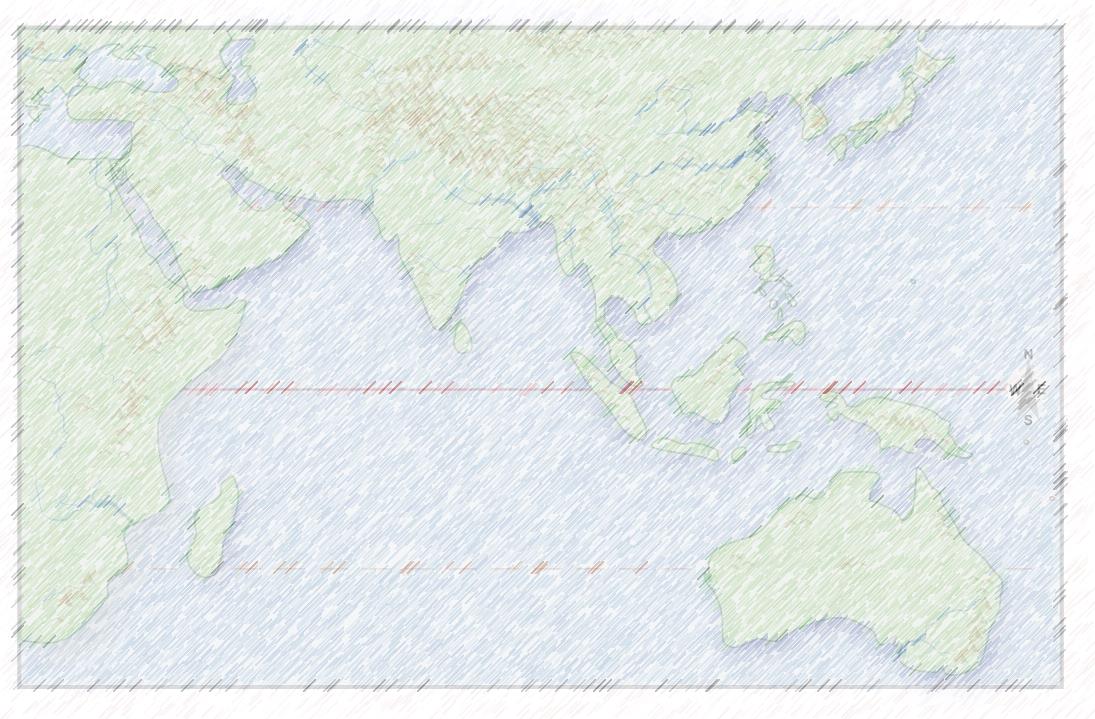 Sailing in the Arabian Sea
A ocean circulation
that was well known by ancient sailors
AND
 is a key part of modern climate change.
Europe
Arabia
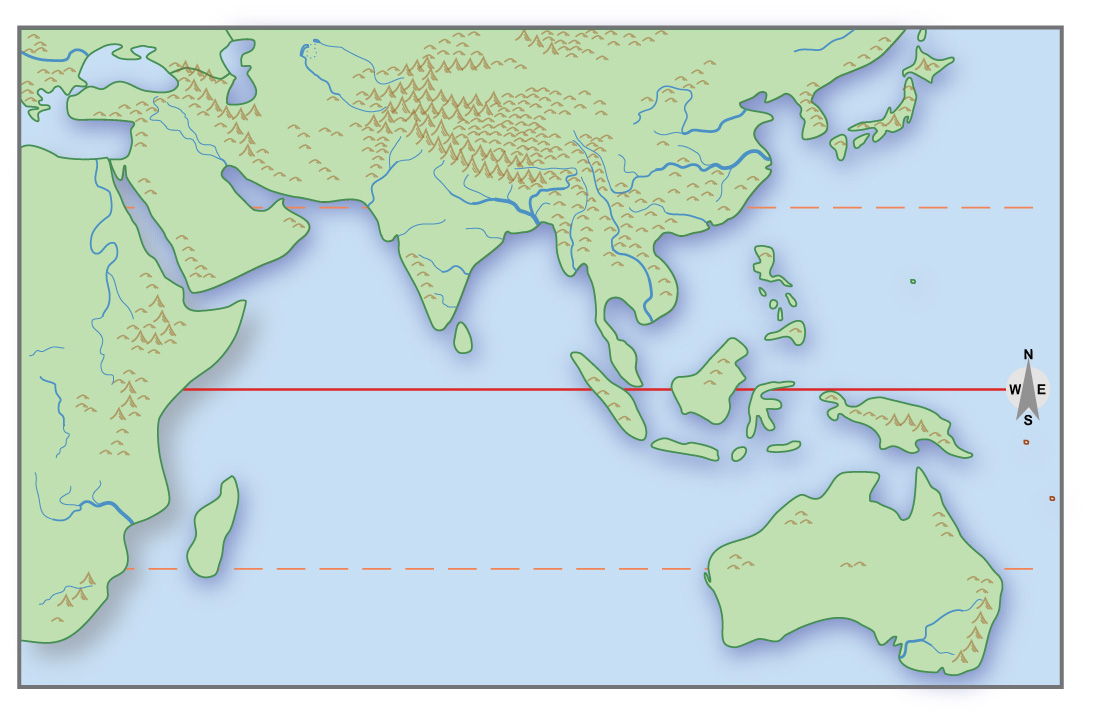 Persian
Gulf
Canton,
China
Red
Sea
India
0
Arabian
Sea
Indian
Ocean
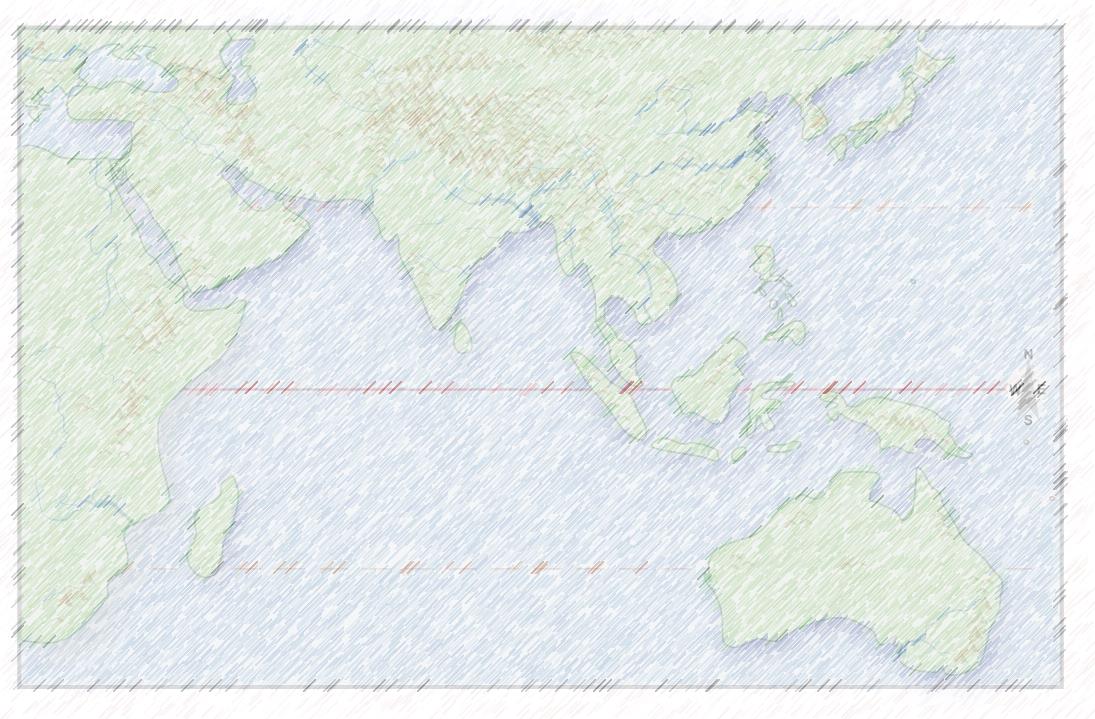 PART 1SUMMER
JUMP  TO
WINTER
W
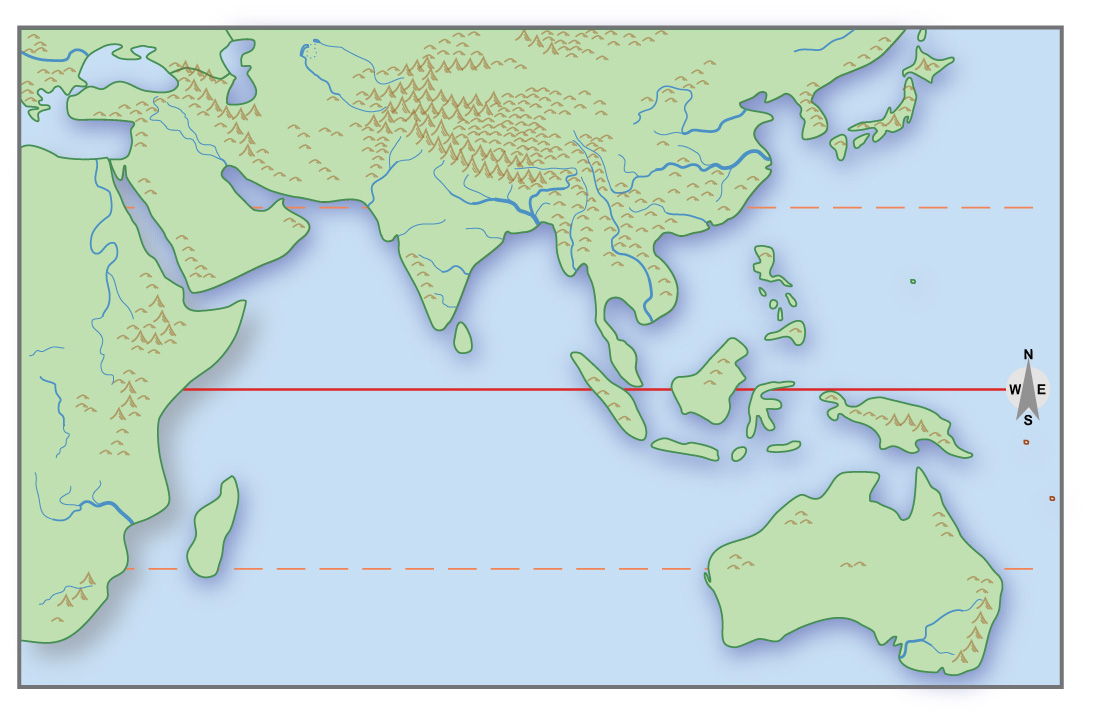 1
Central Asia is
sunny and warm.
W
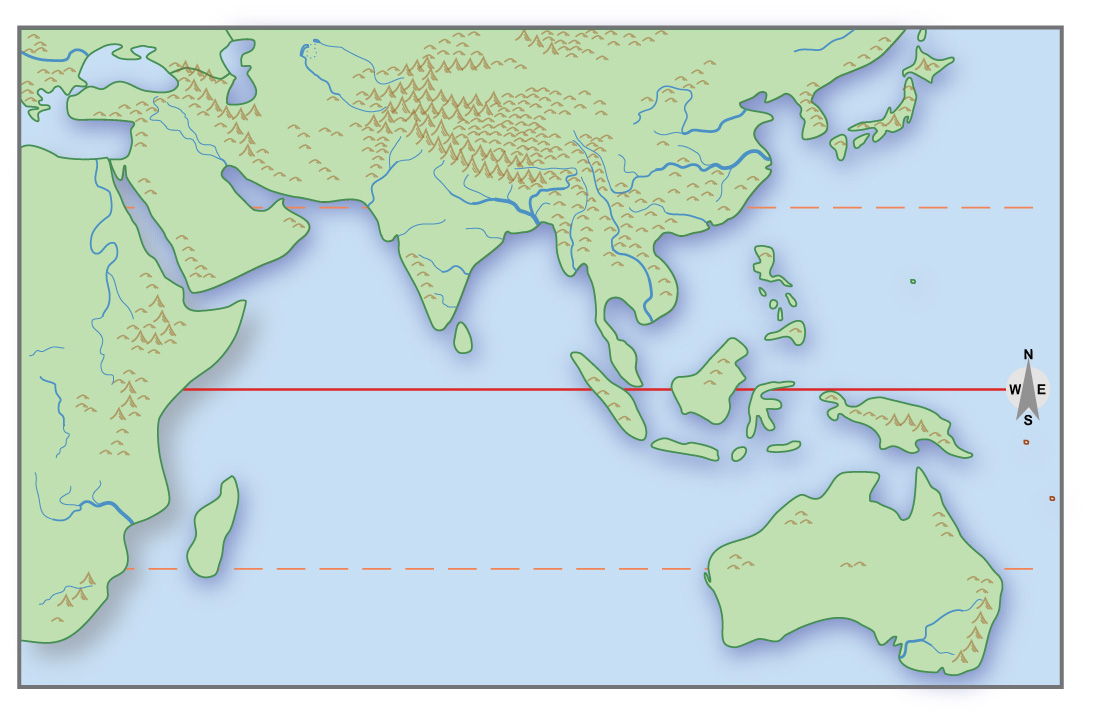 2
Jet stream
goes north
of Himalayas.
W
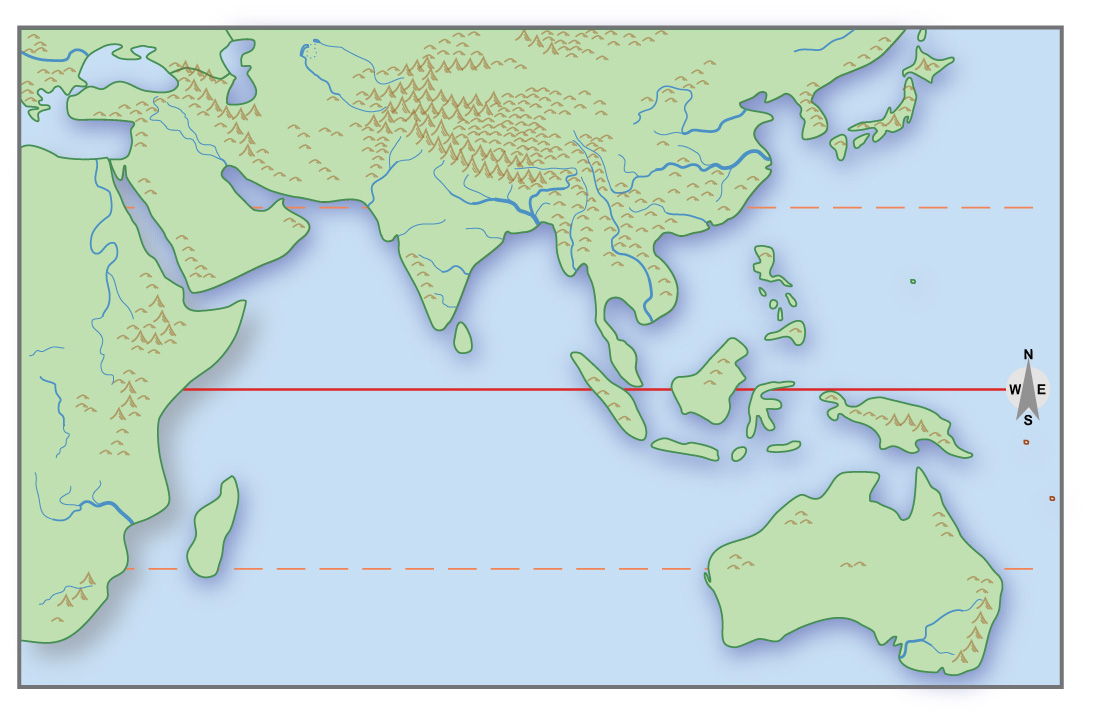 3
Trade winds
blow west
about 5oS.
W
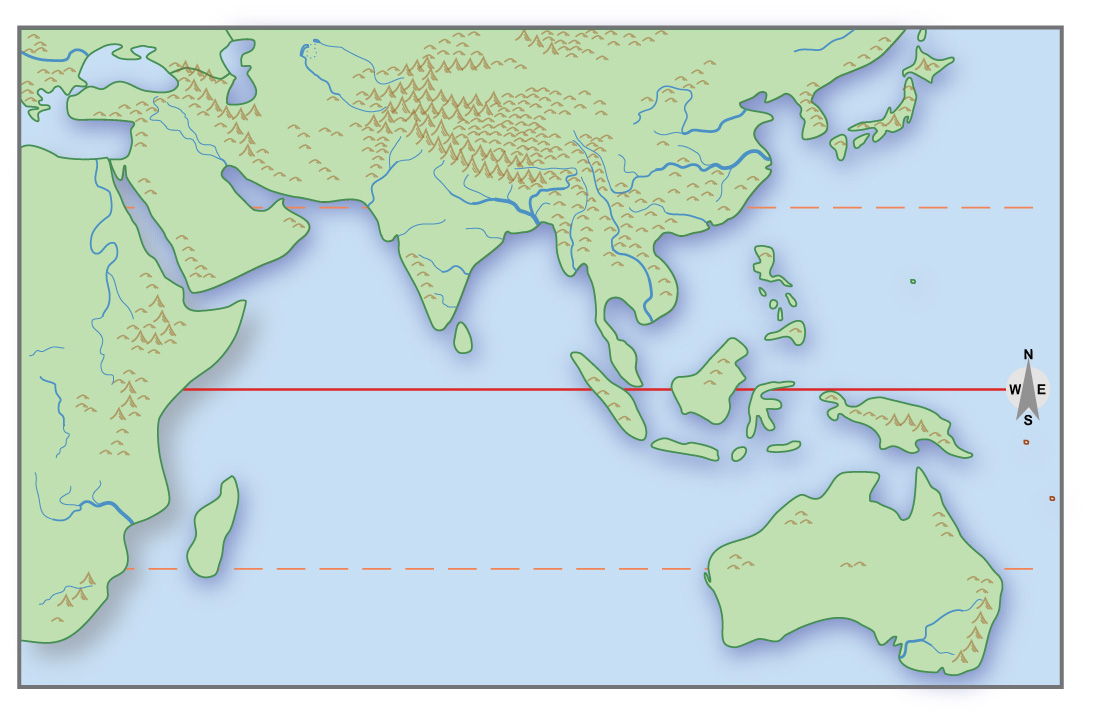 4
Ocean water is pushed
toward East Africa.
W
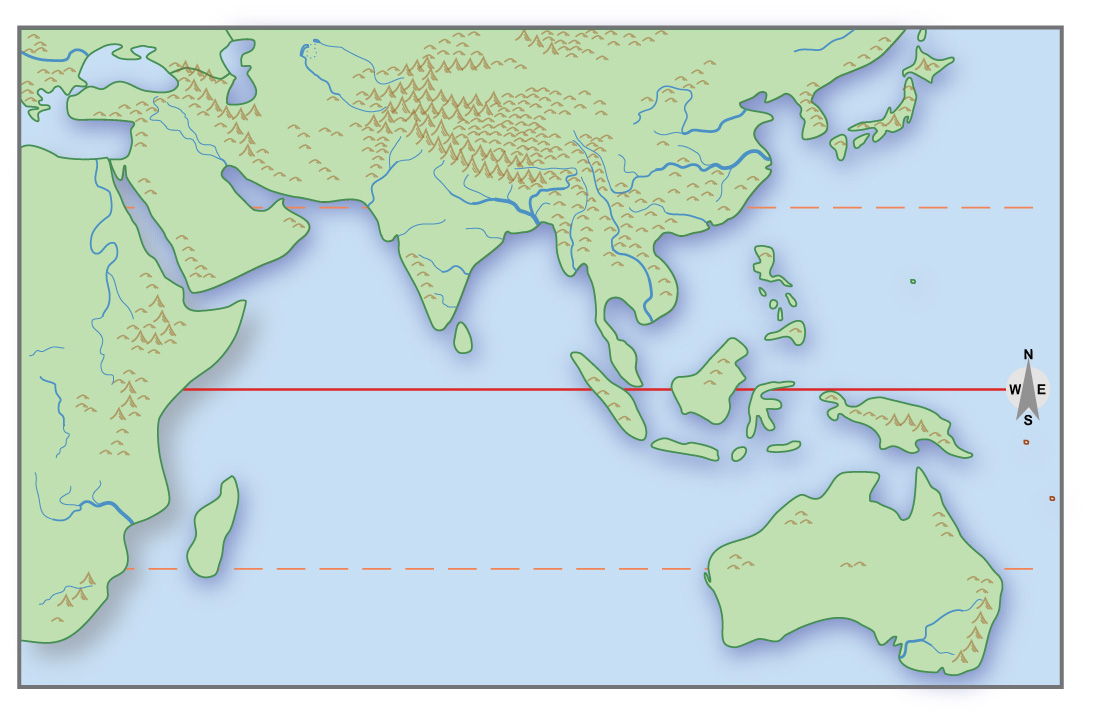 L
5
Air pressure
over India
is low.
because
land is warm
and jet stream
is north
W
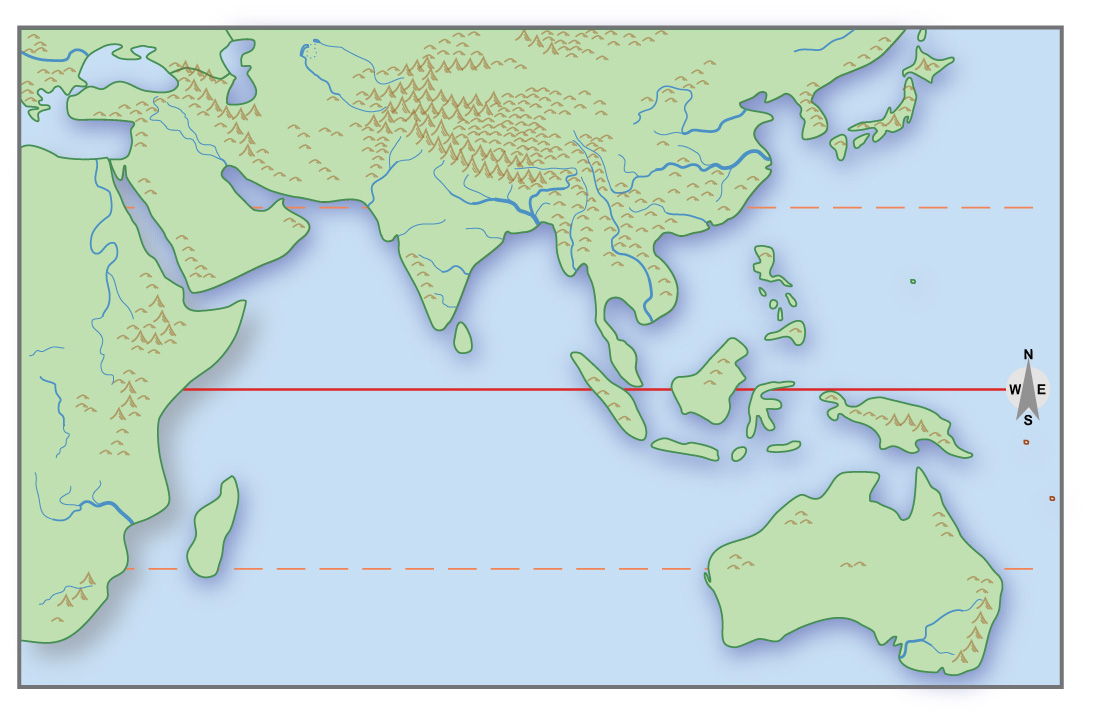 L
6
Monsoon winds blow
northeast.
7  they bring
a lot of rain
to India!
W
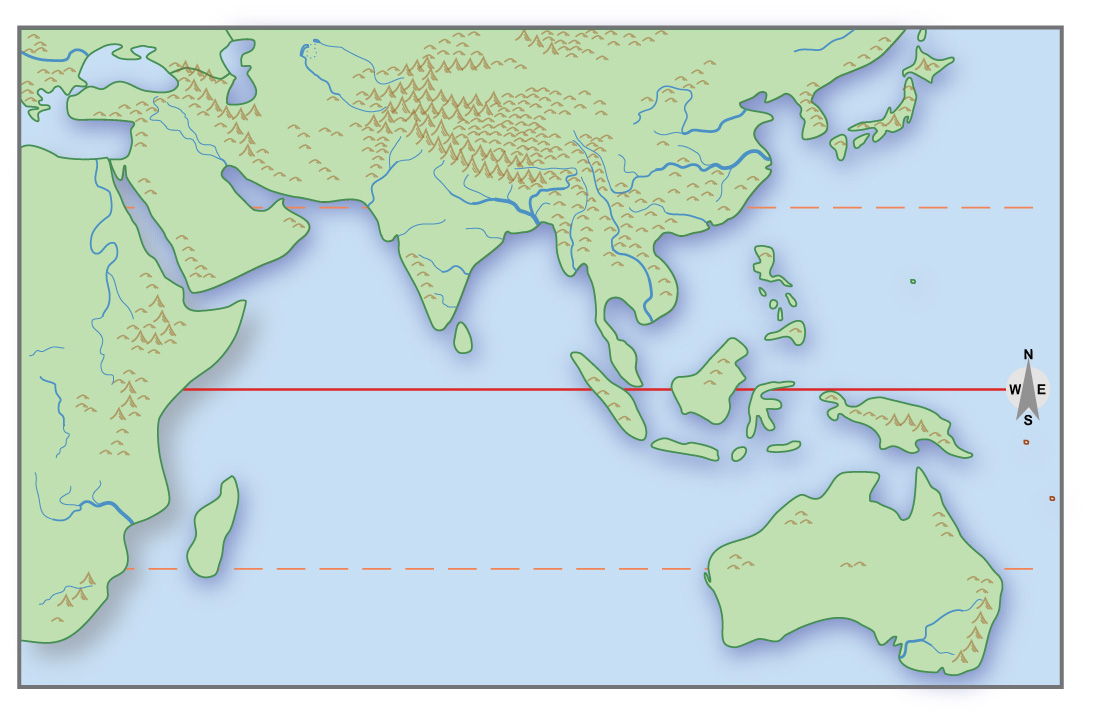 L
\
8
Monsoon winds also push ocean water
into the northern part
of the Arabian Sea
W
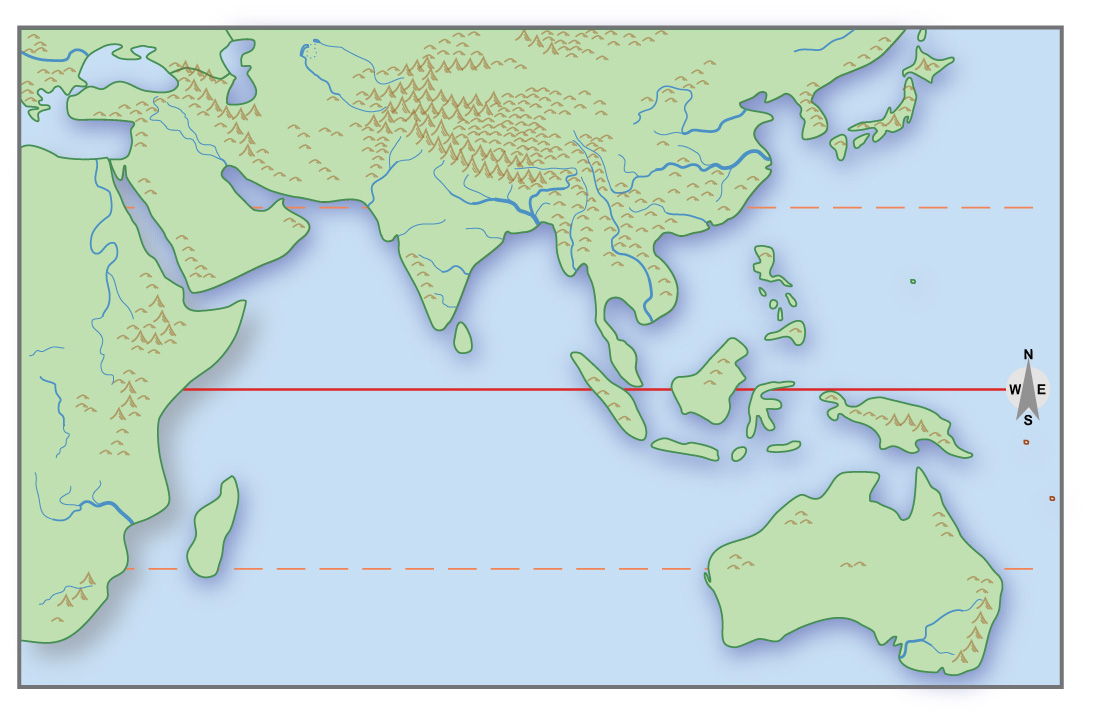 L
\
9
That water “escapes”
by flowing southeast
along the coast.
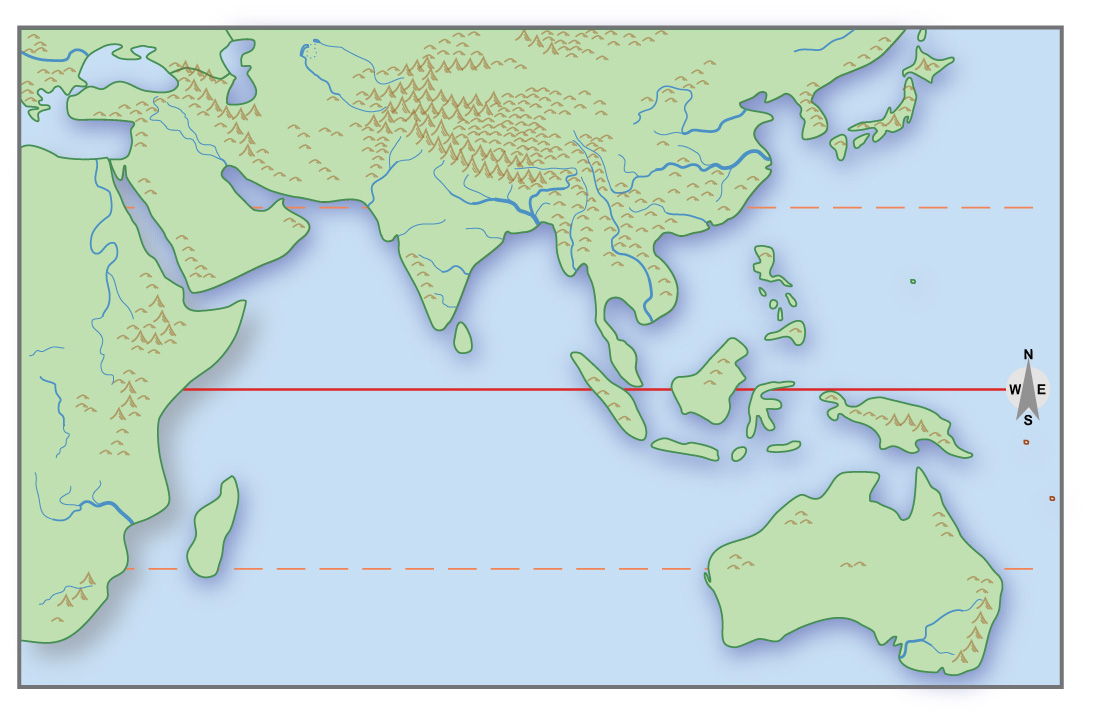 10
The result is a
clockwise cycle
that sailors could use
to travel around
the Arabian Sea.
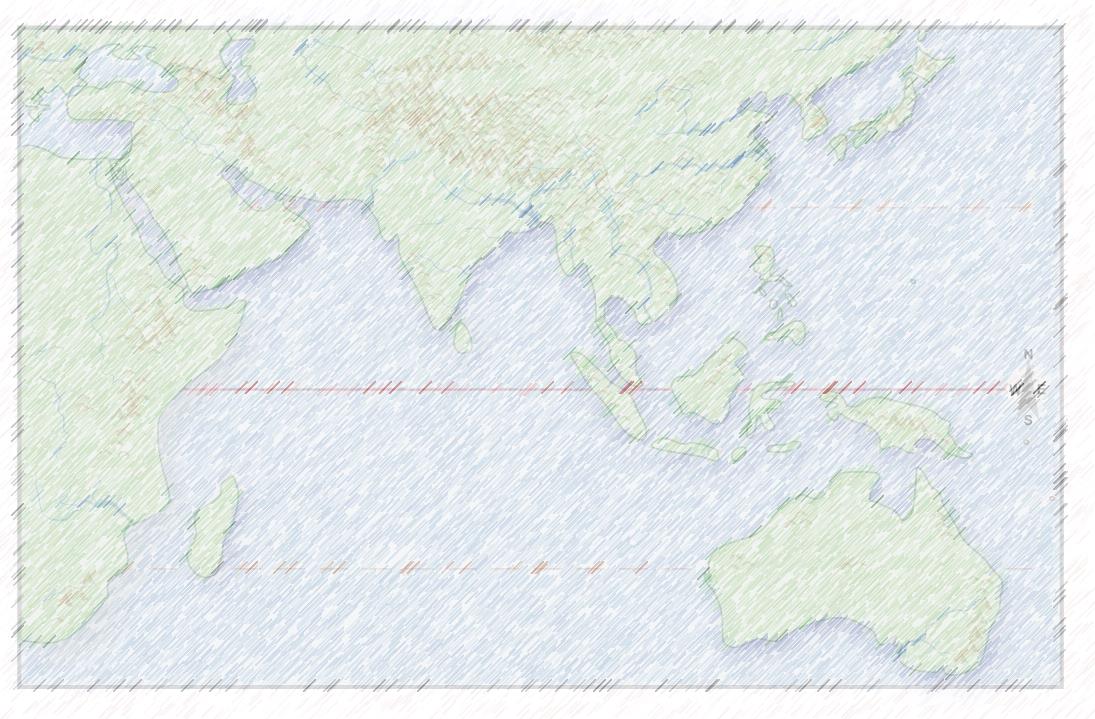 11?
Today, as global warming causes 
the jet stream and the trade winds
to shift in position, . . . .
what are the consequences
 for winds, ocean currents,
 snowfall in the mountains,
  and floods in the lowlands?
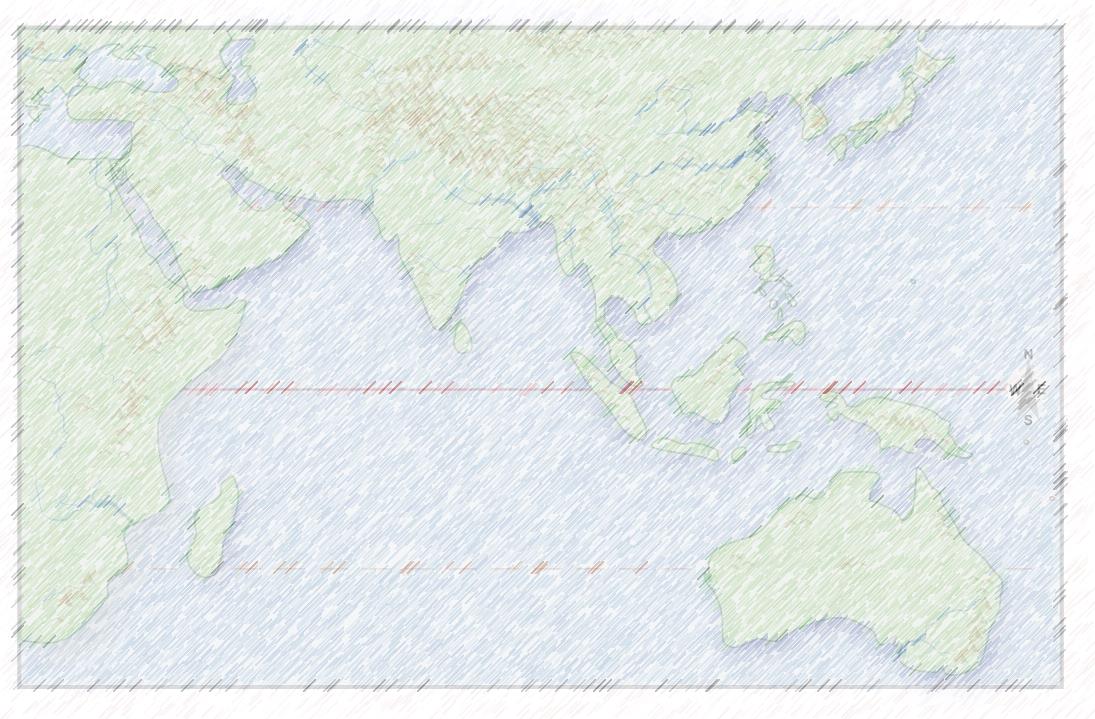 PART 2WINTER
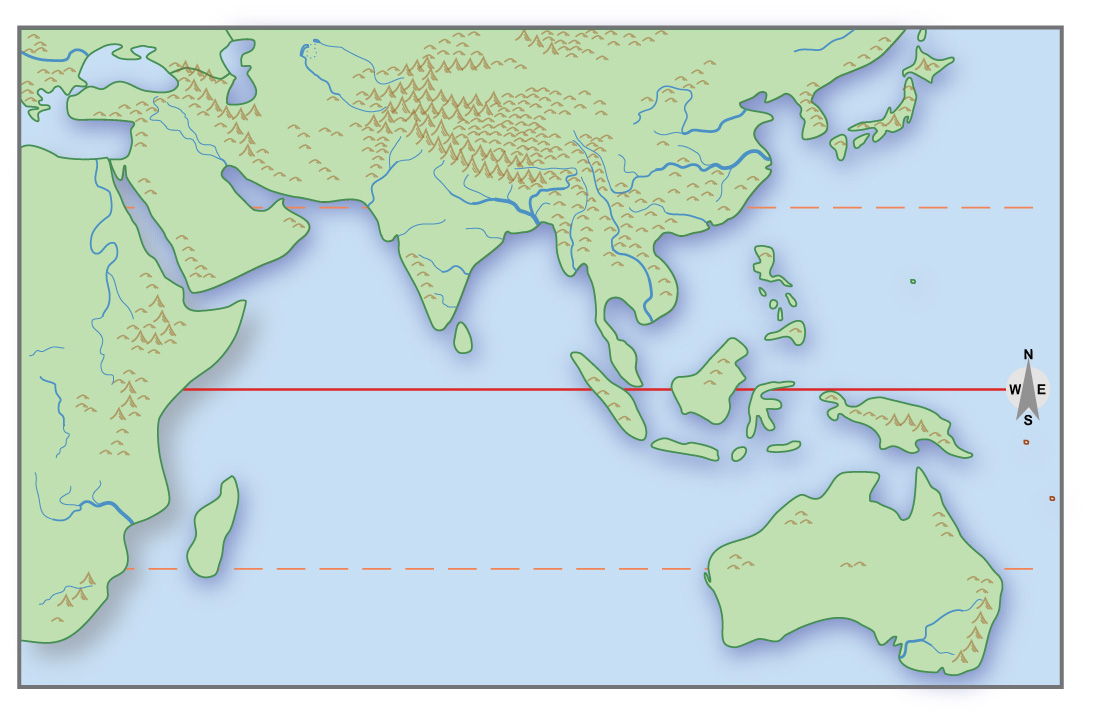 C
1
Central Asia
is cold.
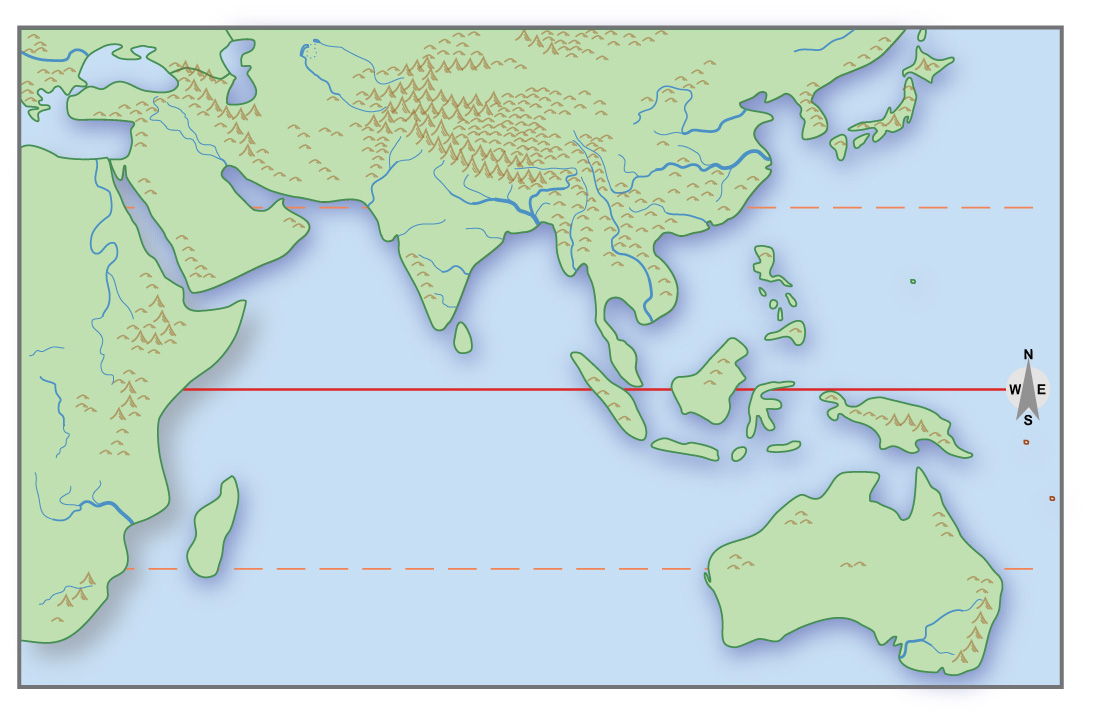 C
2
Jet stream
goes south
of Himalayas.
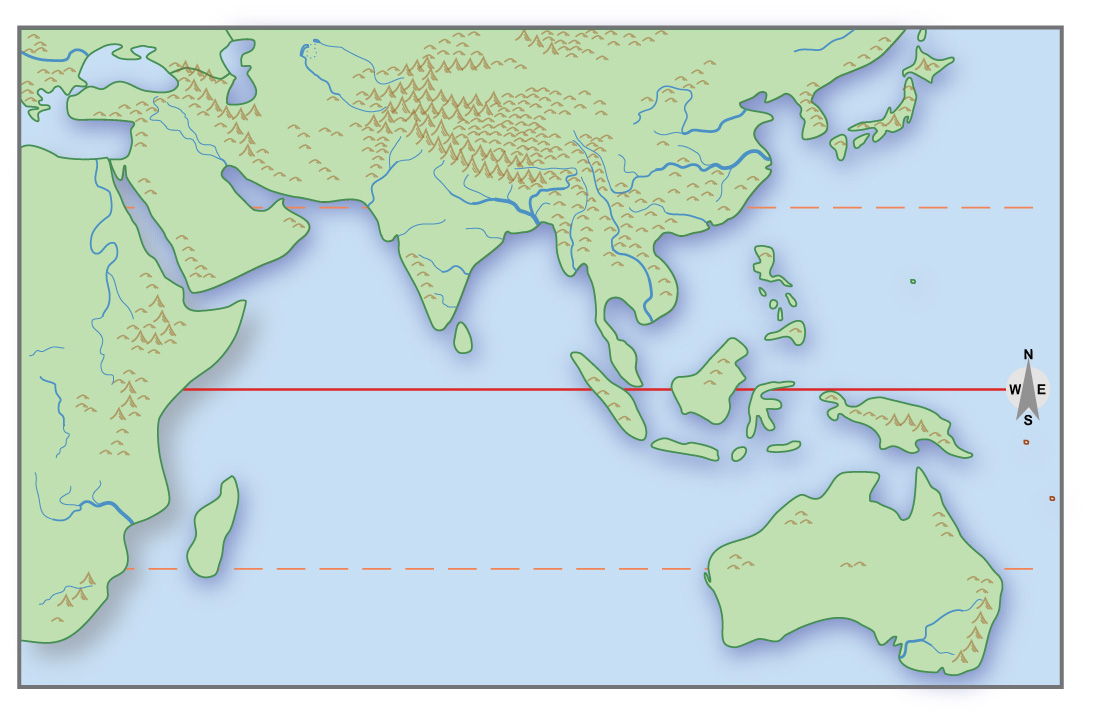 C
H
3
Air pressure
over India
is high.
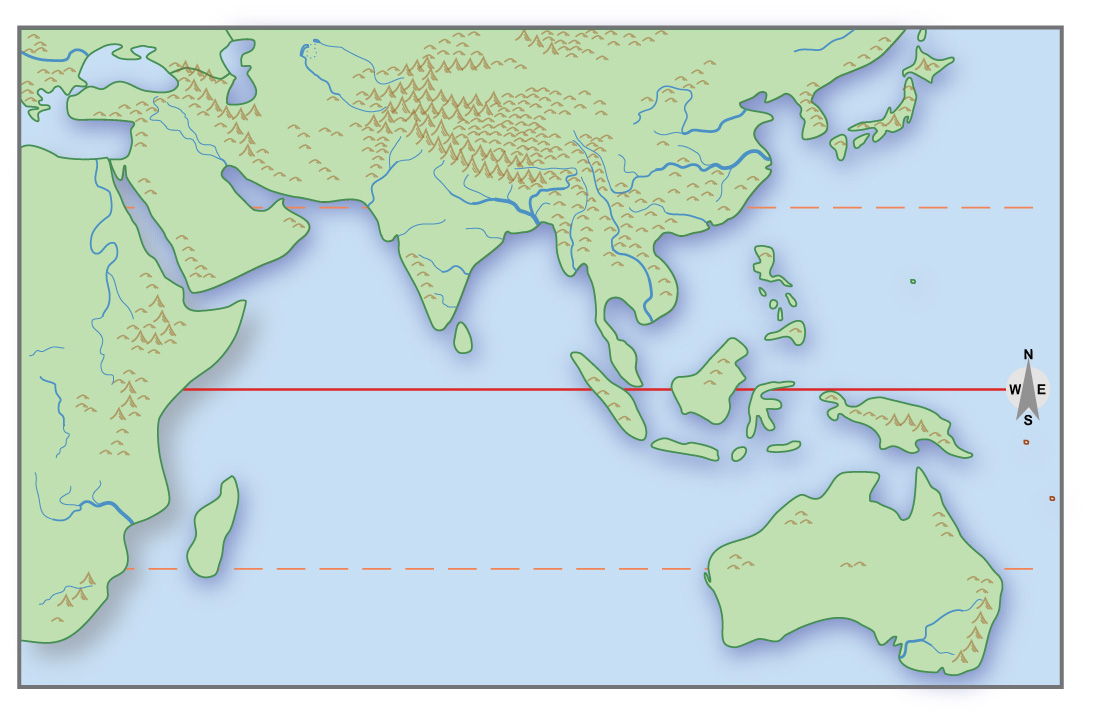 C
H
4
Monsoon winds blow
southwest.
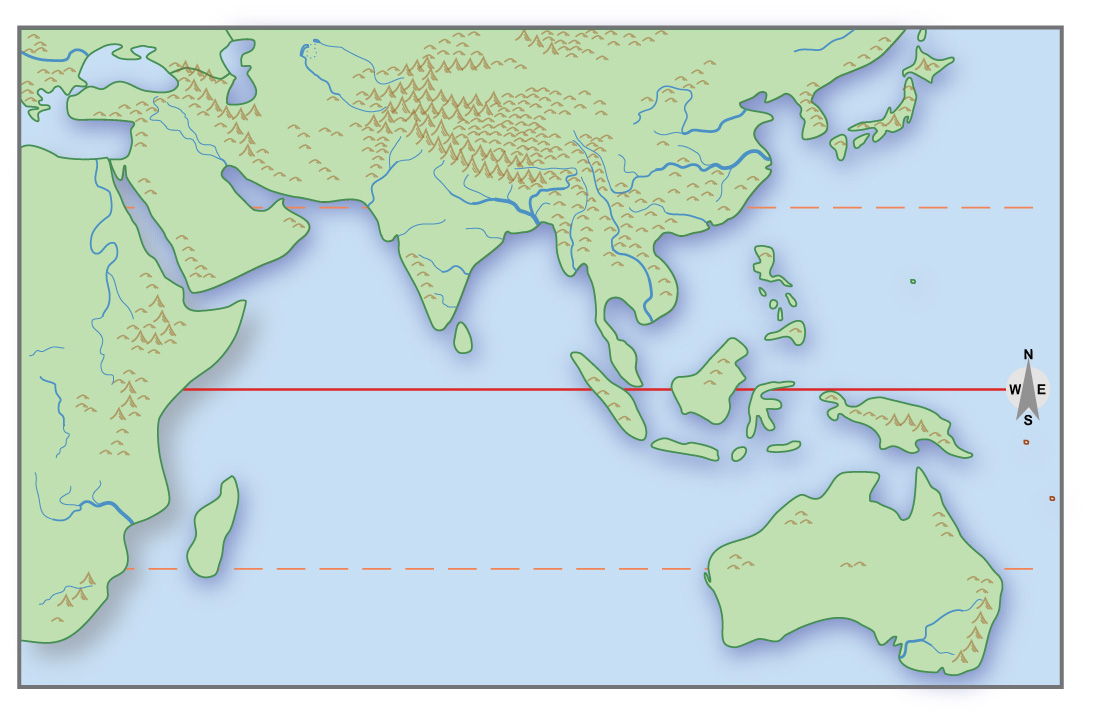 C
H
5
Ocean water
is pushed
southwest.
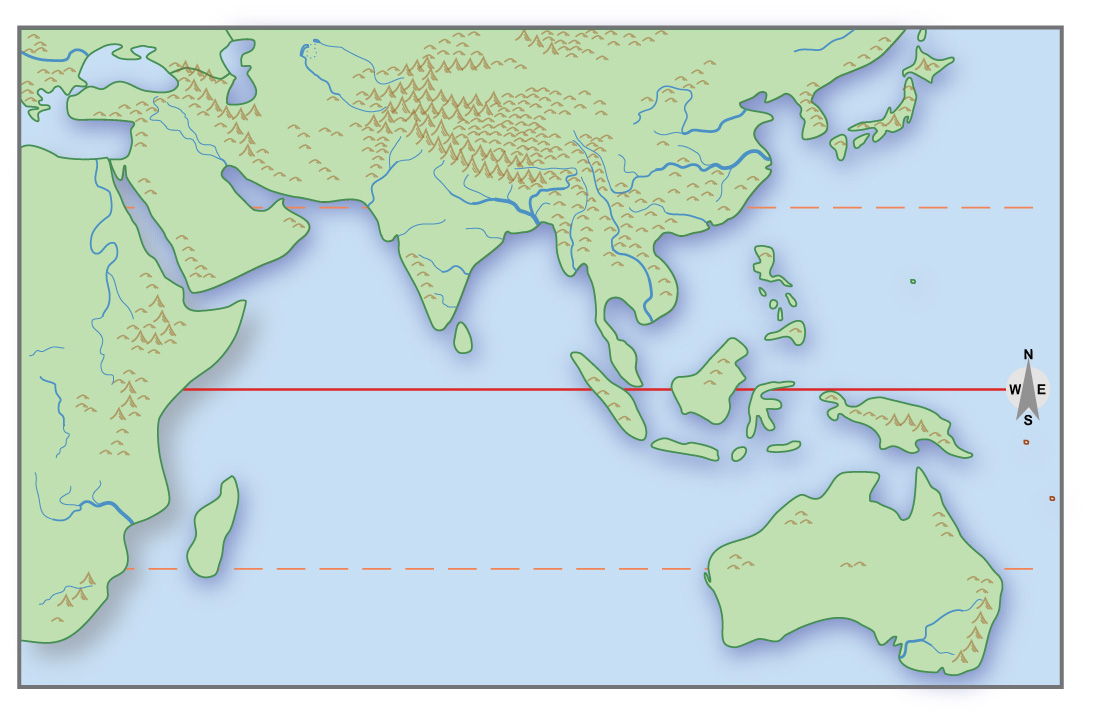 C
H
6
Trade winds
blow west
about 15oS.
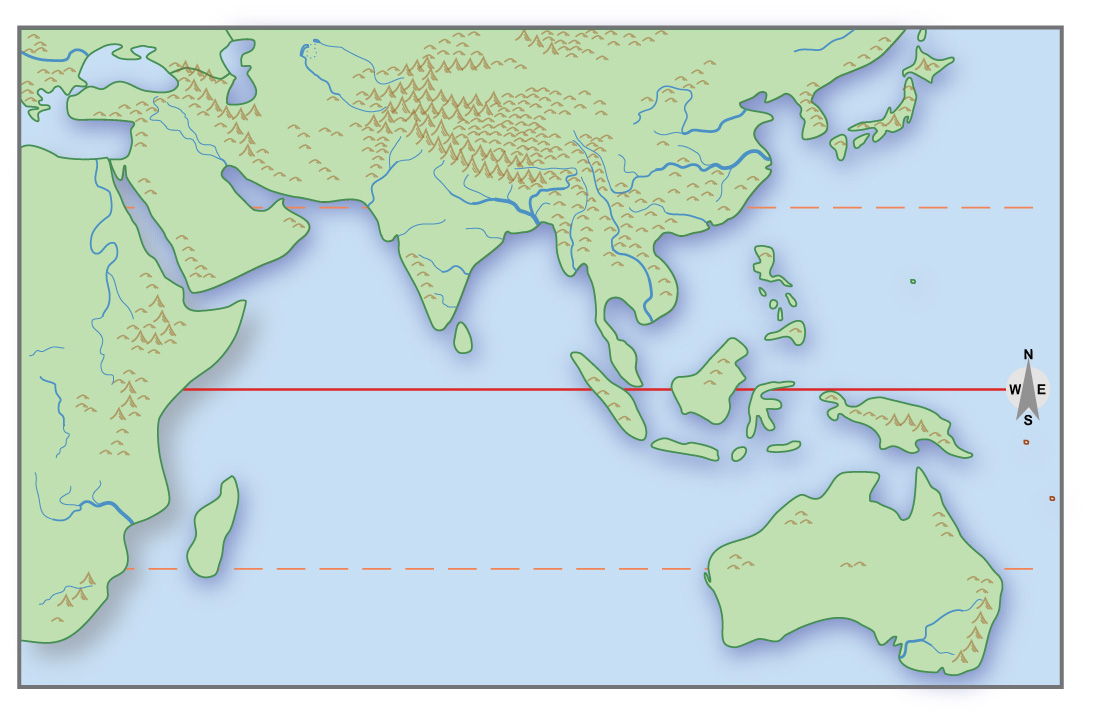 C
H
7
Ocean water is pushed
toward Madagascar.
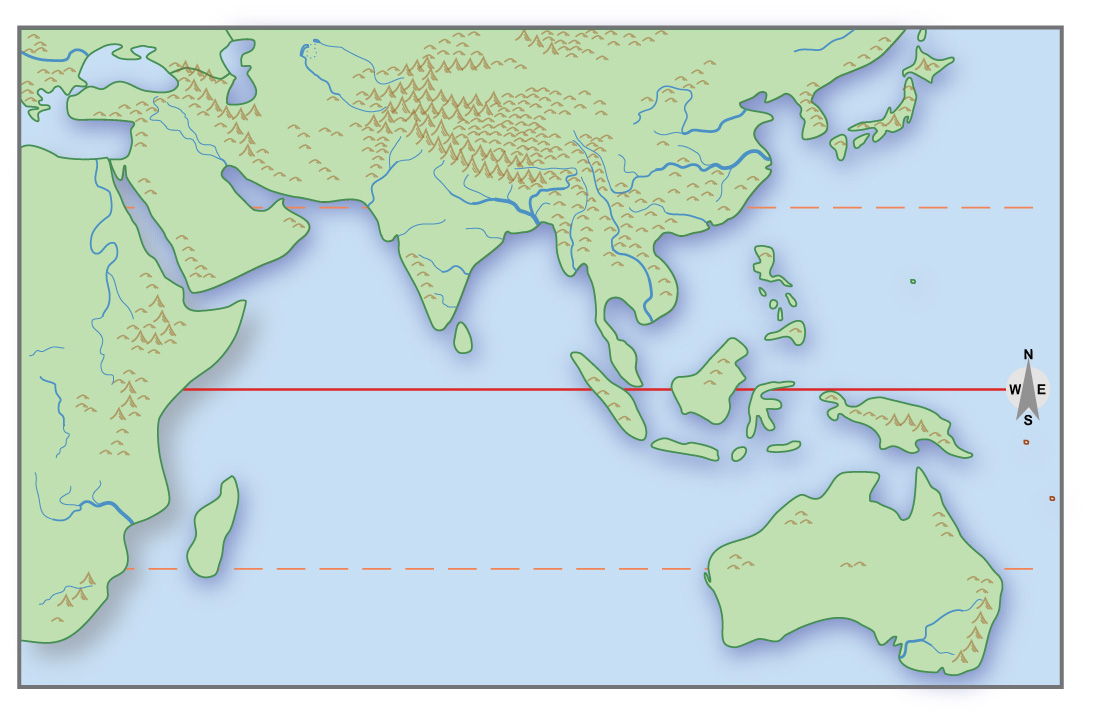 C
H
8
Water “piles up” here
and “escapes” to the east.
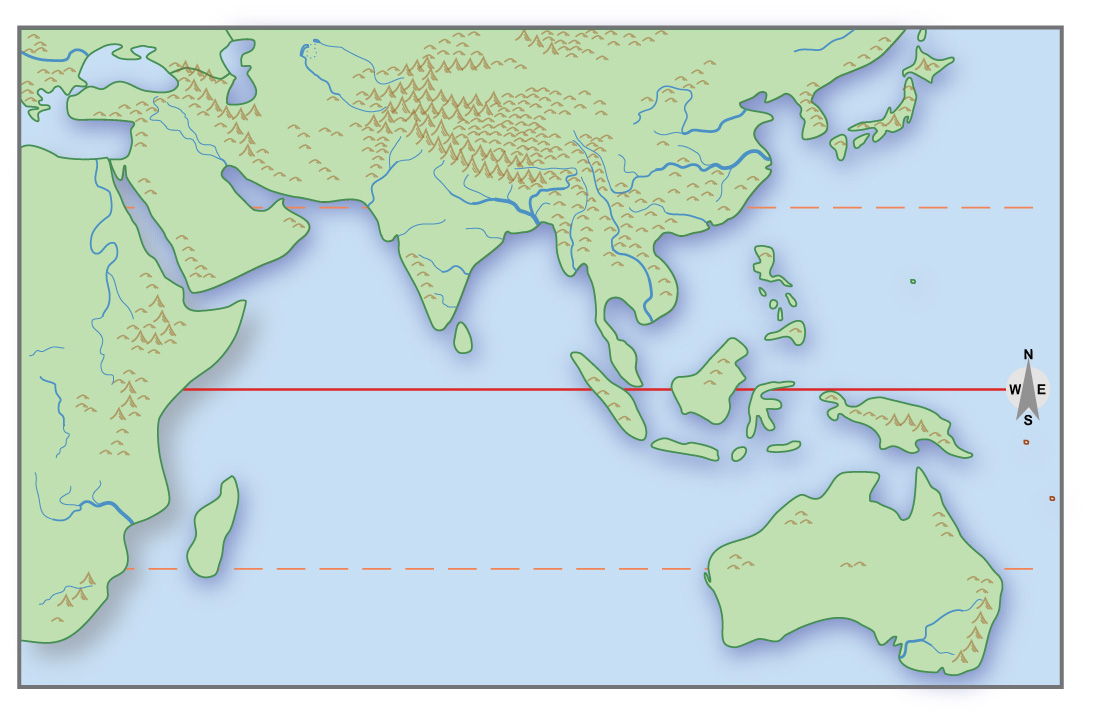 C
H
9
Water moves northwest
along coast of India.
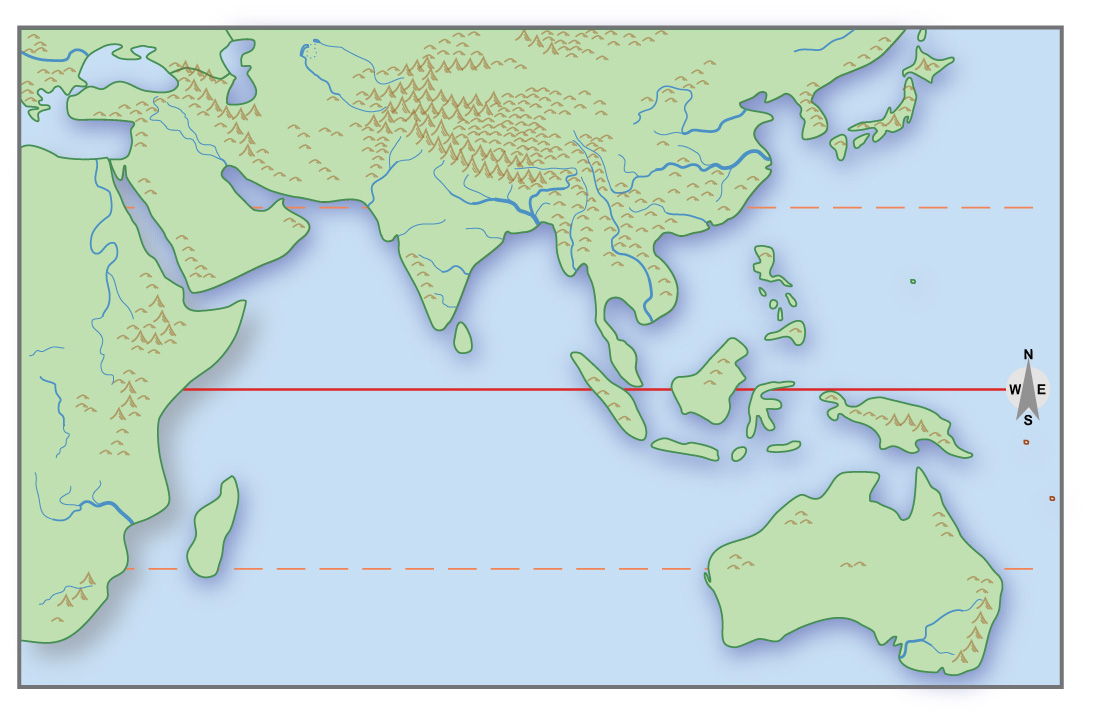 10
The result is a
counterclockwise cycle
that sailors could use
to travel around
the Arabian Sea.
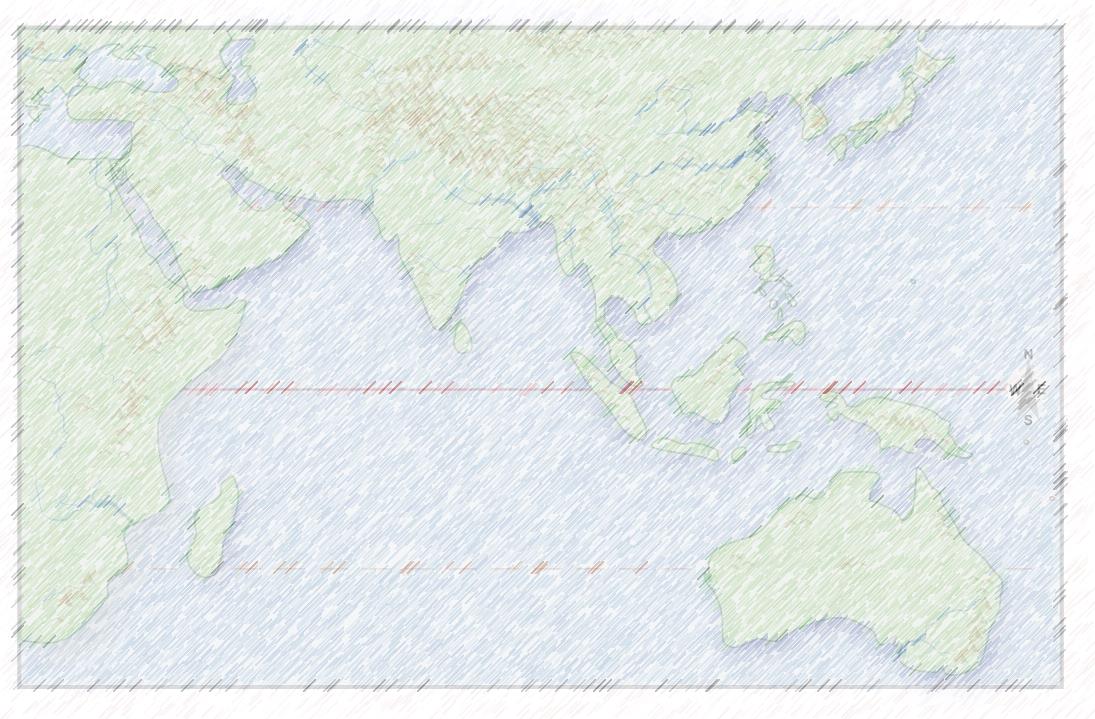 11?
Today, as global warming causes 
the jet stream and the trade winds
to shift in position, . . . .
what are the consequences
 for winds, ocean currents,
 snowfall in the mountains,
  and floods in the lowlands?
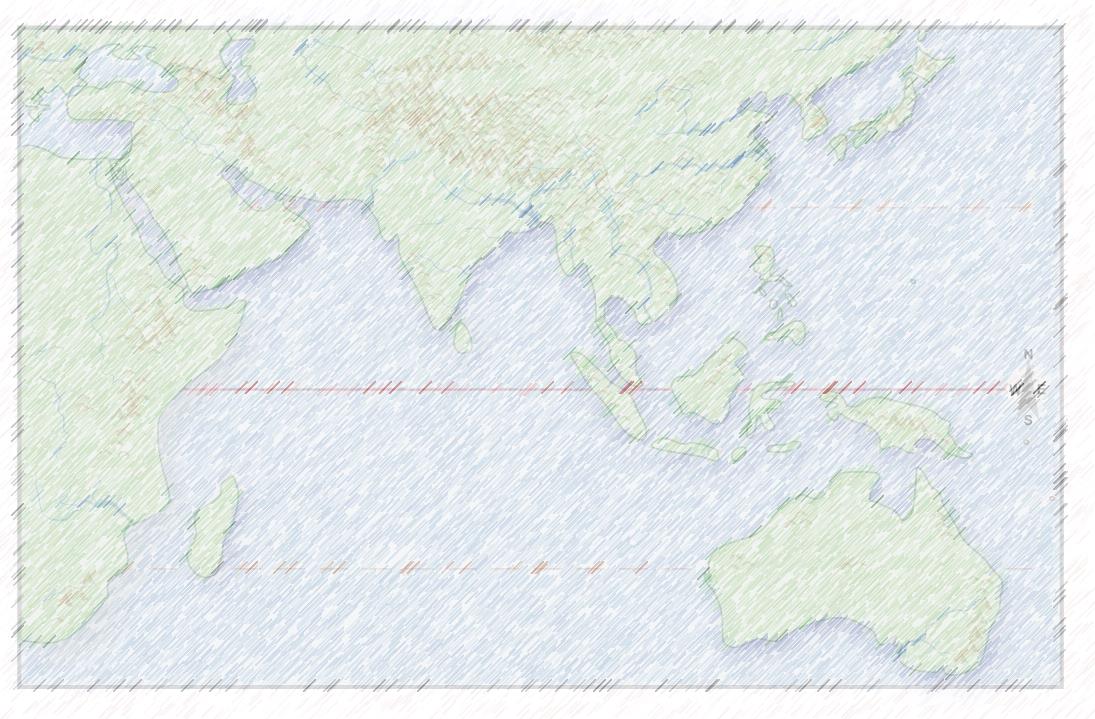